Area of a Circle
Geometry
10/30/2013
Fraction Circles worksheet
Notice the different lines
Embedded in the circle.
Activity…
Cut the circle along the solid black lines. This will divide the circle into four wedges
Arrange the shapes so that the points of the wedges alternately point up and down
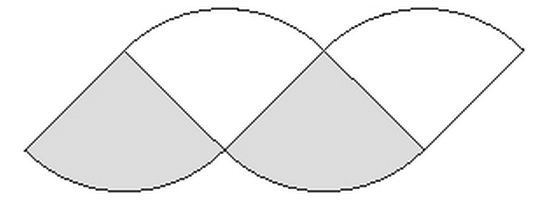 Activity…
When arranged in this way, do the pieces 
Look like any shape you know?
Activity…
Next, cut along the THICKER dashed lines.  This will divide each wedges into two thinner wedges so that there are eight wedges total.
Arrange shapes alternately up and down.
Does this arrangement look like a shape you know of?
Activity
Finally, divide each wedge into two thinner wedges so that there are sixteen wedges total.
This can be done if you cut along all of the dashed lines.
Arrange the wedges so that they alternately point up and down.
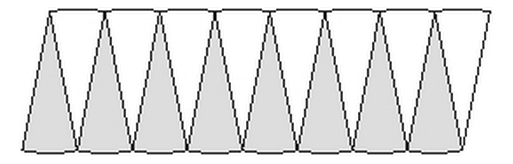 Activity
When the circle is divided into wedges and arrange like this, does it look like 
Another shape you know?
What do you think will happen if we kept dividing the wedges and arranging 
Them like this?
Currently the shape resembles a parallelogram, but as it is continually divided,
It will more closely resemble a rectangle.
What are the dimensions of the rectangle that is formed?
The length should equal to Half the circumference of the circle.
2
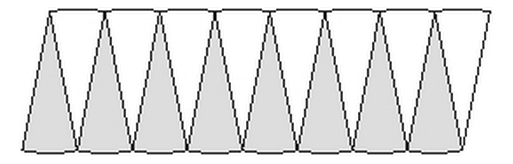 r
Area of a Rectangle = Length x Width
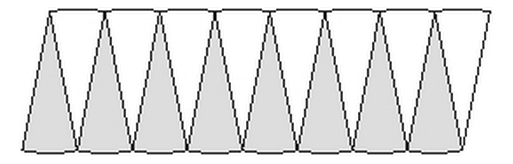 r
Because this rectangle is equal to the area of the original circle
This activity gives the area formula of a circle
Homework:
Circumference and Area worksheet
# 1 – 8 all, 21 – 24 all